Video on Body Language
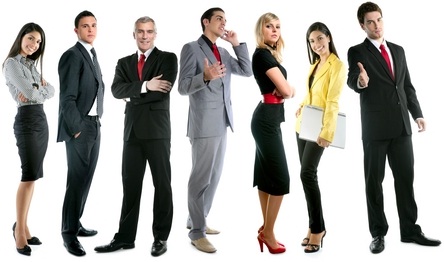 Video 1 - Subconscious Signals of Body Language
20% of communication is through spoken words.
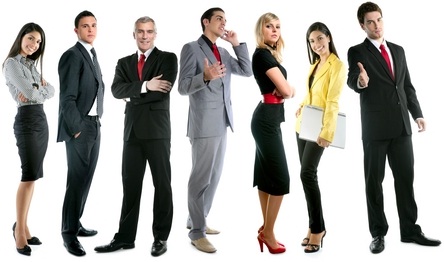 80%of communication is through body language.
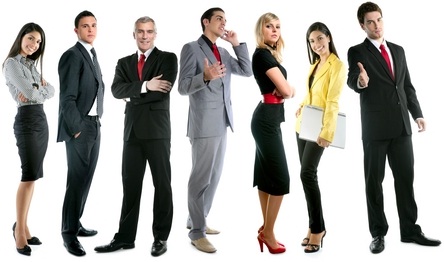 The eyes are the window to the soul.
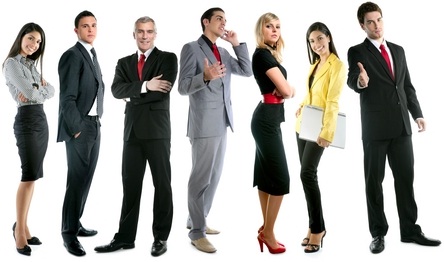 A strong walk is linked to a strong personality.
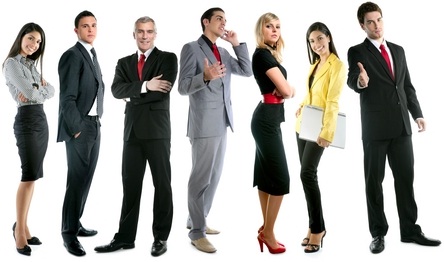 The words people speak say a lot about a person’s personality.
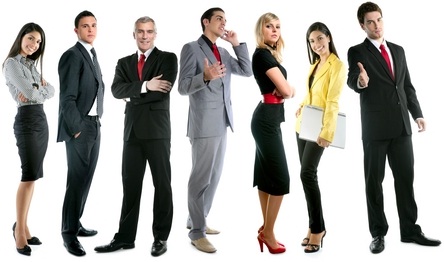 2  Categories of Personality
Active – strong personality
Passive – weak personality
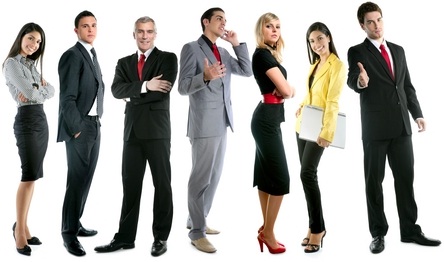 Birth Order
Oldest 
Gets mad easily, jealousy, lack of confidence
Middle 
Receives the least attention
Youngest 
Risk taker
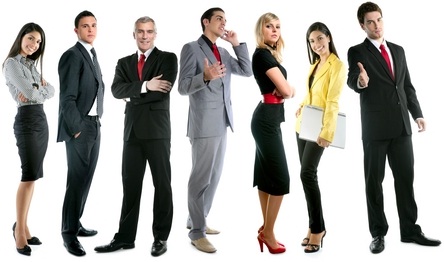 To effectively read communication, one of the best signs to watch for is eye contact.
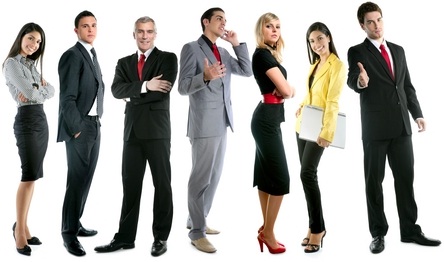 Introvert
Shy
Needs time alone to recharge
Smaller social circle
Takes time to speak before talking
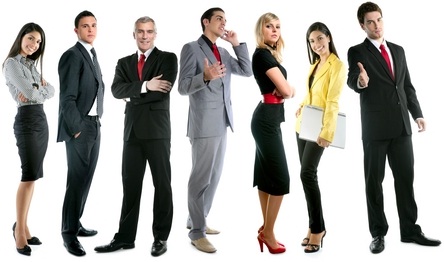 Extrovert
Always seems to be talking
Speaks before thinking
Active
Talkative
outgoing
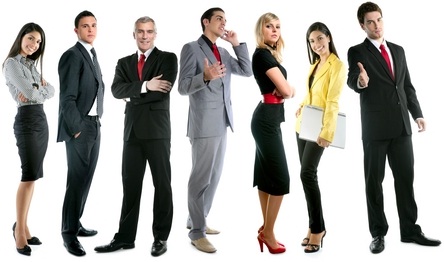 Colors?  What do they say about you?
Black = Power
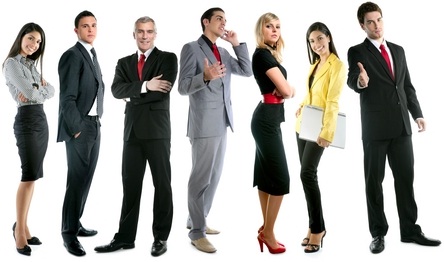 Video 2 - Reading Minds Through Body Language
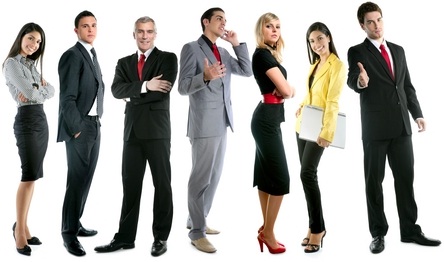 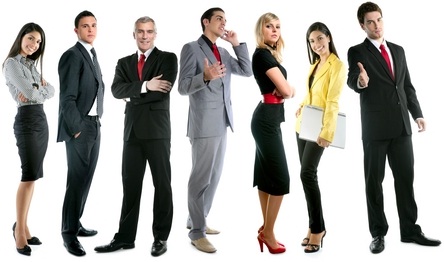 Looker (James) 75% of people
Tips to look for:
His brain thinks in pictures and images
Good posture, dressed well (appearance matters)
Holds stress in his shoulders
Wrinkles in his forehead, looks up.
Thin lips
A lot of eye contact
How to deal with:
Give him lots of eye contact.
Give them words with visual components.
I see what you mean
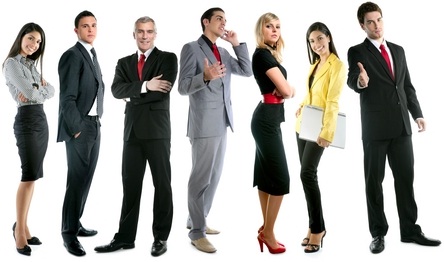 Listener (Marge) 20% of people
Tips to look for: 
Her brain thinks in words and sounds.
Appearance is not as important to them. Not as well dressed.
Often looks down and to the left, where you look when you remember what you have heard.
Puts head in the hand, telephone posture.
Often mumbles to herself, pen clicker.
How to deal with:
Do not give them a lot of eye contact, freaks them out. Look at them and look away.
Use words that are auditory, that sounds good to me.
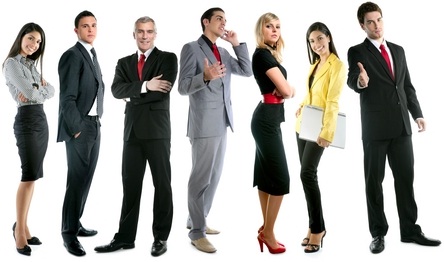 Toucher (Maria) 5% of people
Tips to look for:
Her brain thinks in feelings and tactile..
They are ready to hug you.
They are dressed for comfort not style.
They have full lips.
Often lean in to decrease amount of physical space.
Touch your arm in conversation and look down when you are remembering something you felt.
How to deal with:
If you feel comfortable, let them touch you.
Use language that has a feeling to it.
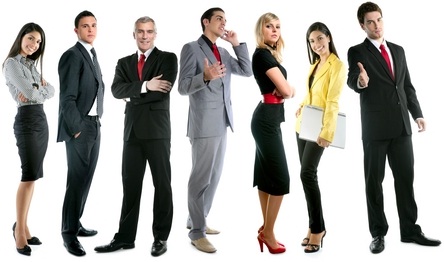 Which one fits you best?
Close your eyes and remember an important memory..
Looker – like a movie
Listener – hearing what someone said
Toucher – how something felt